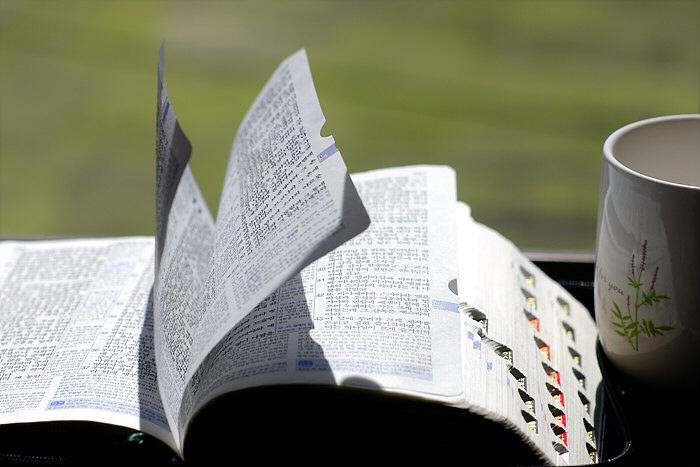 교독문
128번
(사순절 5)
교독문 128번 – 사순절 5
나의 영혼이 잠잠히 하나님만 바람이여
나의 구원이 그에게서 나오는도다
오직 그만이 나의 반석이시요
나의 구원이시요 나의 요새이시니
내가 크게 흔들리지 아니하리로다
교독문 128번 – 사순절 5
넘어지는 담과 흔들리는 울타리 같이
사람을 죽이려고 너희가
일제히 공격하기를 언제까지 하려느냐
그들이 그를 그의 높은 자리에서
떨어뜨리기만 꾀하고
거짓을 즐겨하니 입으로는 축복이요 속으로는 저주로다
교독문 128번 – 사순절 5
나의 영혼아 잠잠히 하나님만 바라라
무릇 나의 소망이 그로부터 나오는도다
오직 그만이 나의 반석이시요
나의 구원이시요 나의 요새이시니
내가 흔들리지 아니하리로다
교독문 128번 – 사순절 5
나의 구원과 영광이 하나님께 있음이여
내 힘의 반석과 피난처도 하나님께 있도다
백성들아 시시로 그를 의지하고
그의 앞에 마음을 토하라
하나님은 우리의 피난처시로다
<아 멘>